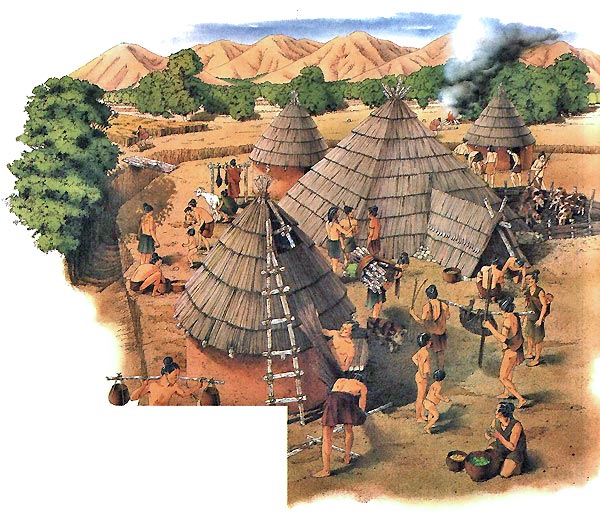 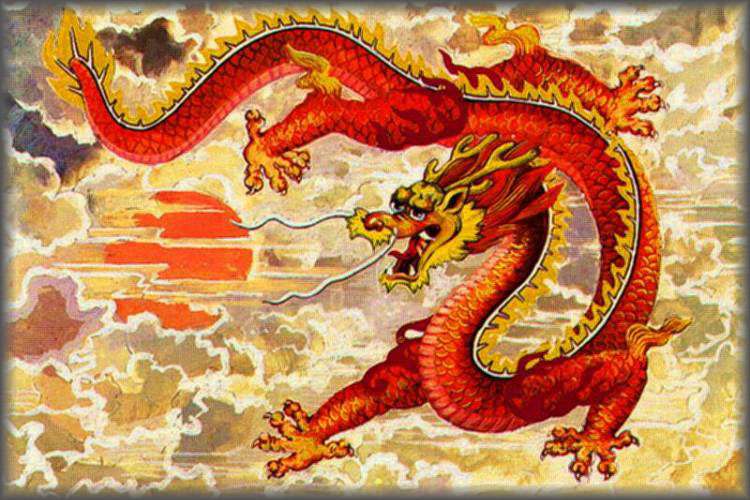 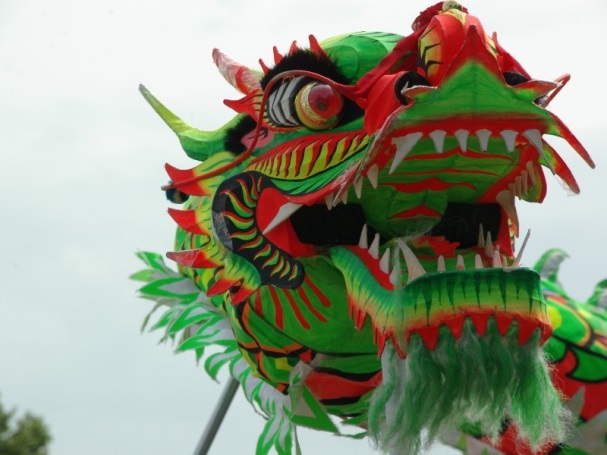 Китай – «Поднебесная империя»
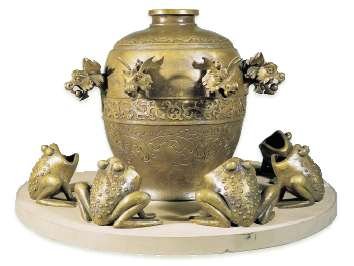 Великие изобретения китайцев
компас
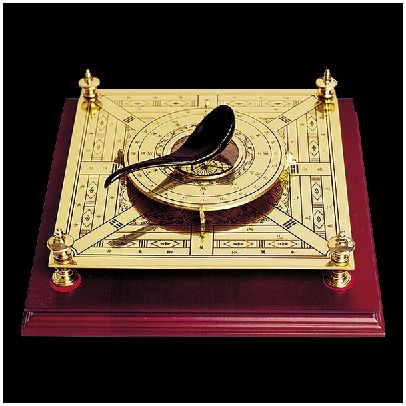 сейсмограф
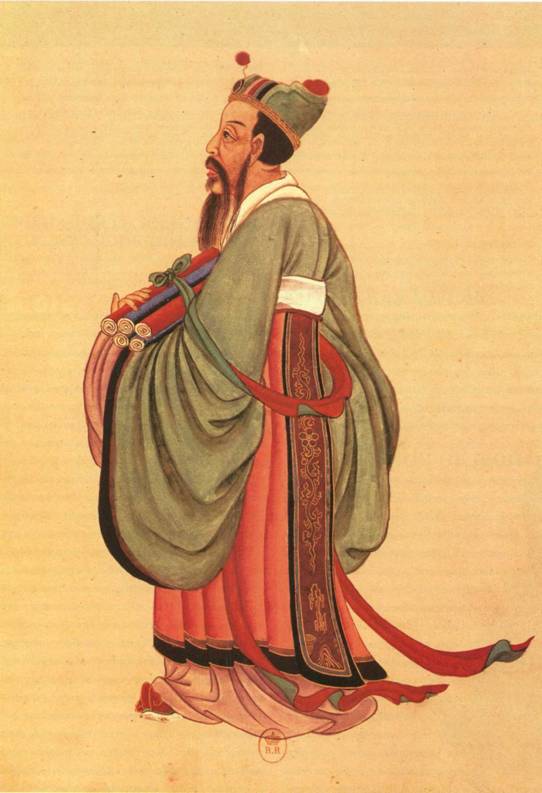 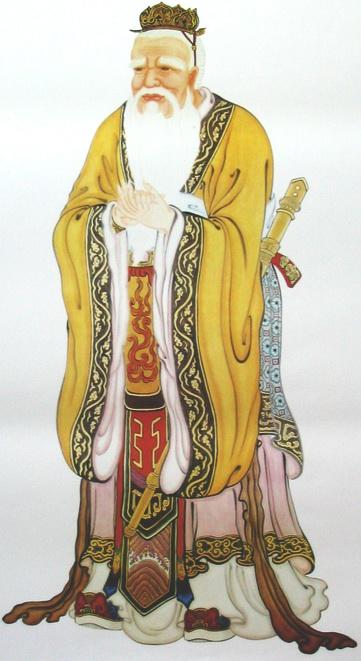 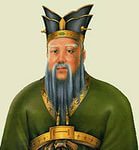 Конфуций – мудрец Китая
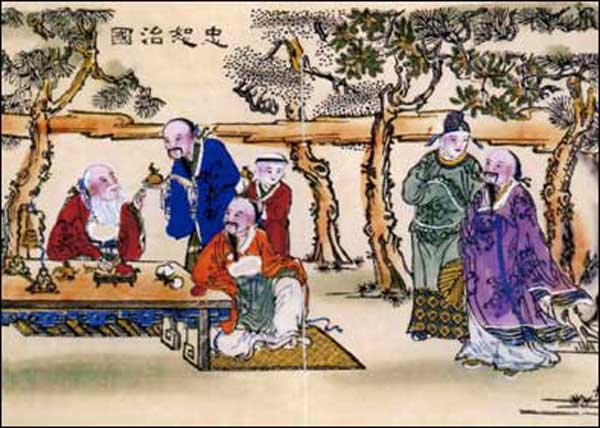 Чего себе не пожелаешь, того не делай и другим
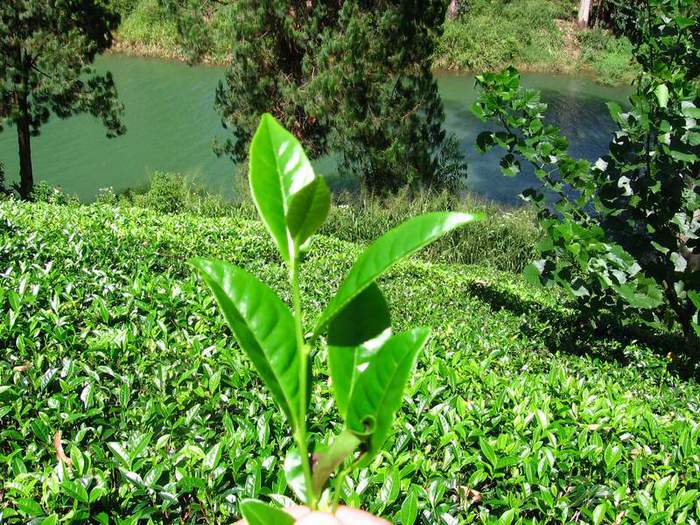 Растение, напиток из листьев которого пришел в Европу из Китая, - это чай
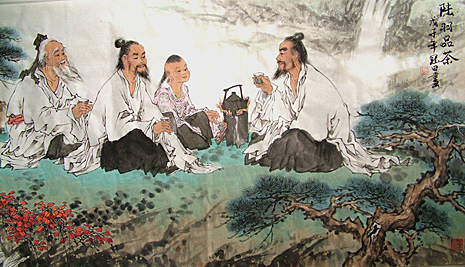 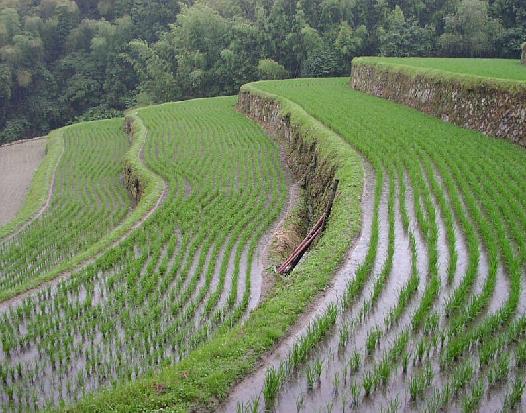 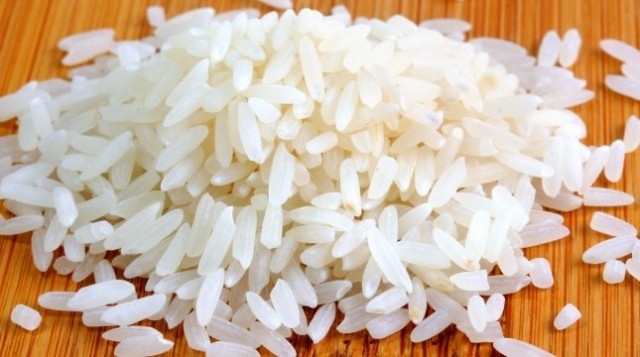 рис
Земледельческая культура, выращивание которой требует в определенный момент затопления полей
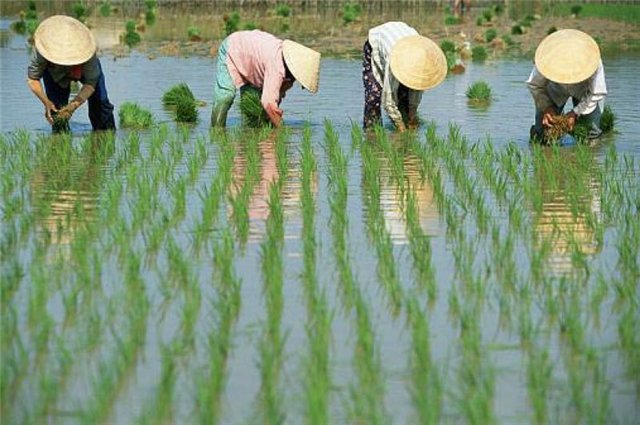 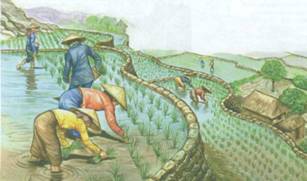 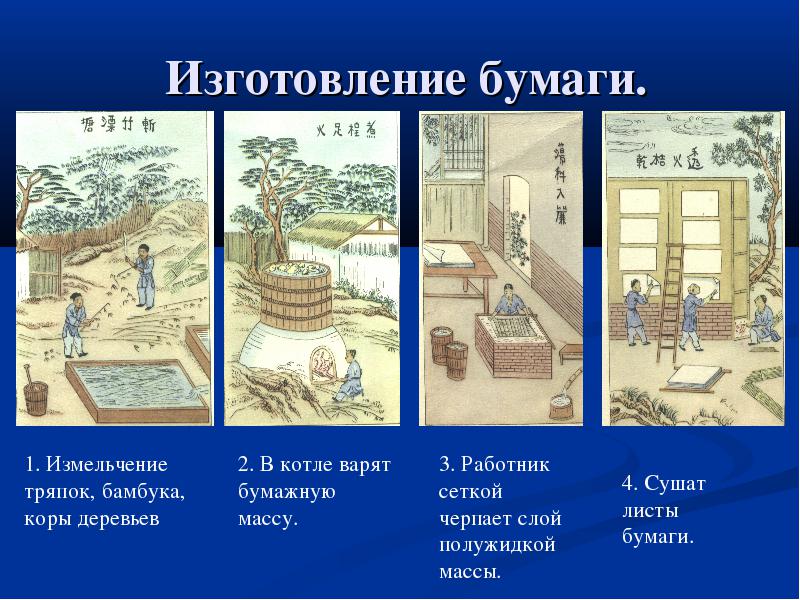 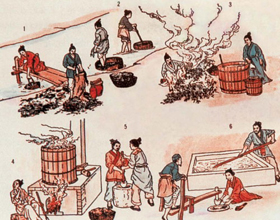 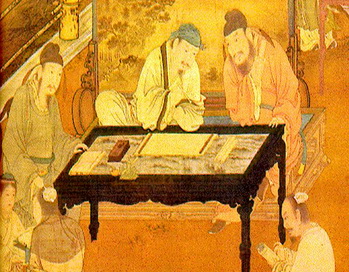 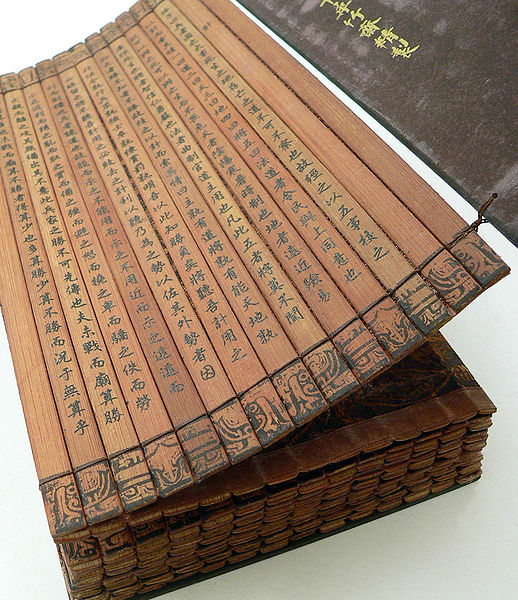 Изобретение китайцев, связанное с письмом, используется и сейчас
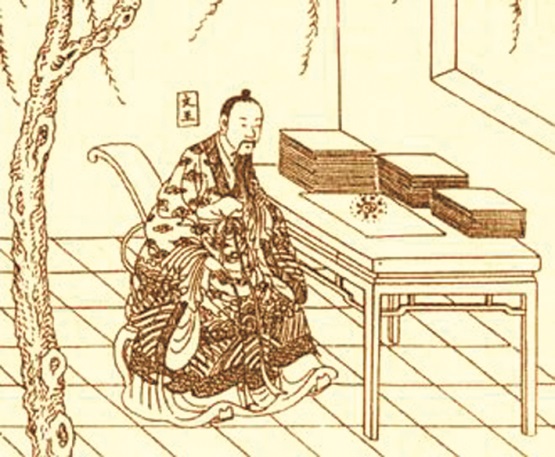 Старинные бамбуковые книги
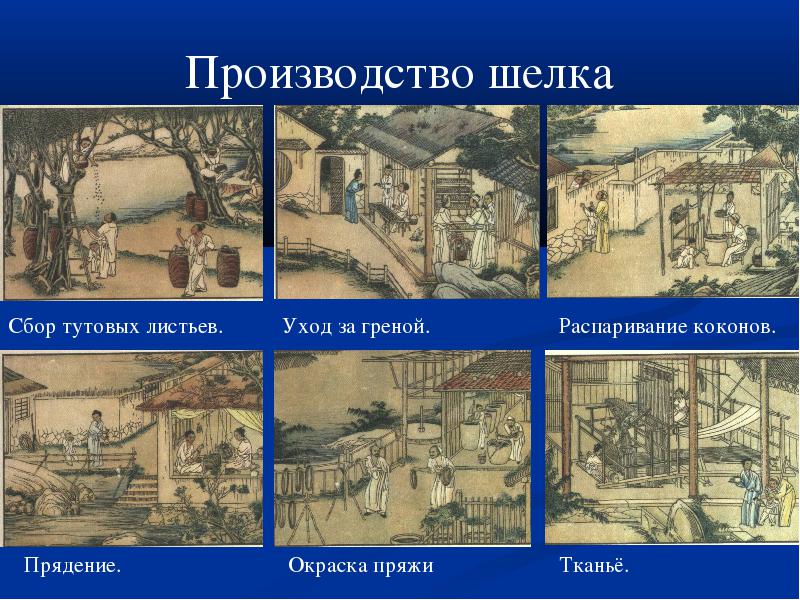 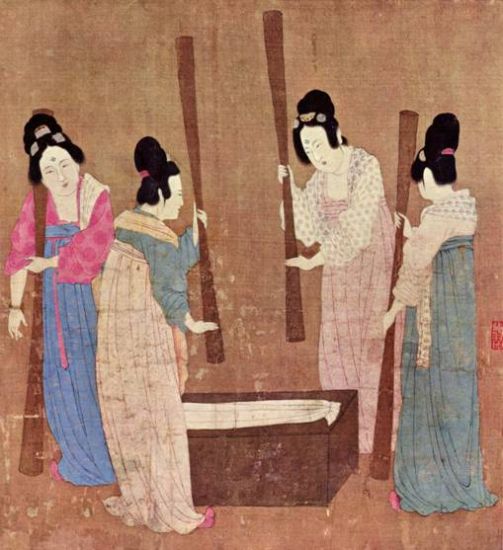 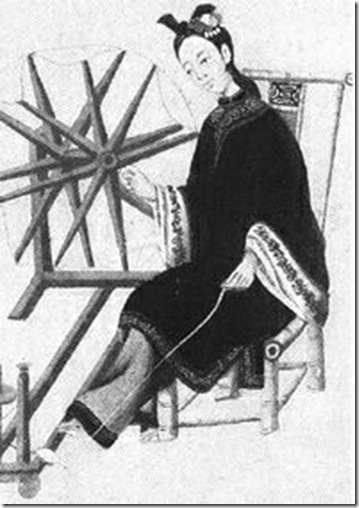 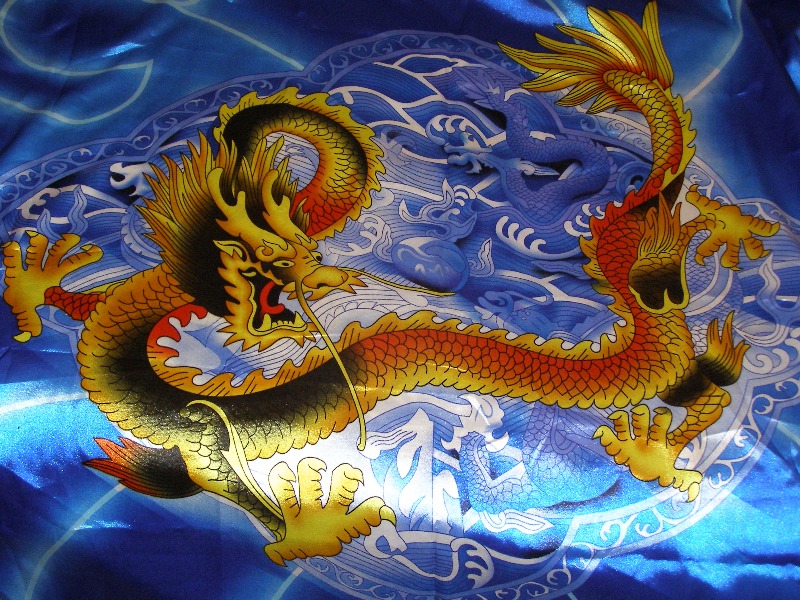 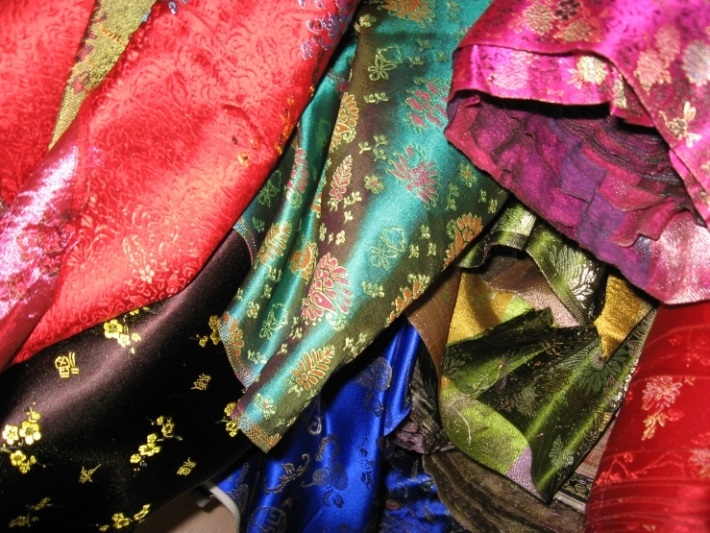